OPTIKA OKA
ROŽNICA
-  prozirni sferni dioptar
s vanjske je strane je zrak ( n=1), a s unutrašnje očna vodica (n=1.336) -> jako konvergentan dioptar
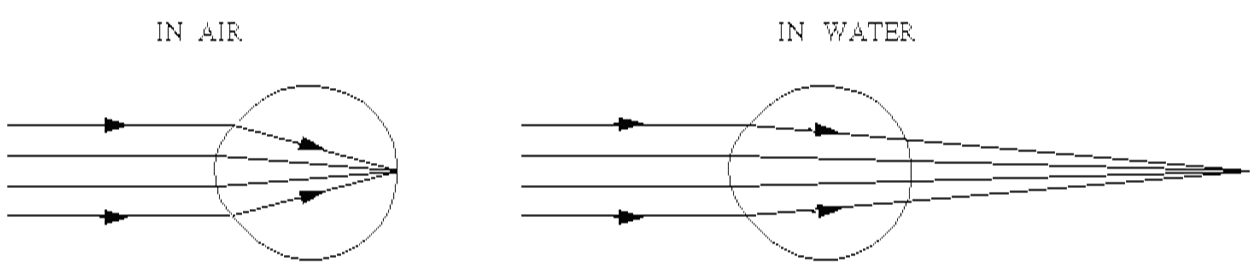 ŠARENICA I ZJENICA
Šarenica automatski regulira količinu ulazne svjetlosti
Zjenica (2-8 mm) određuje intenzitet i širinu ulaznog snopa
LEĆA
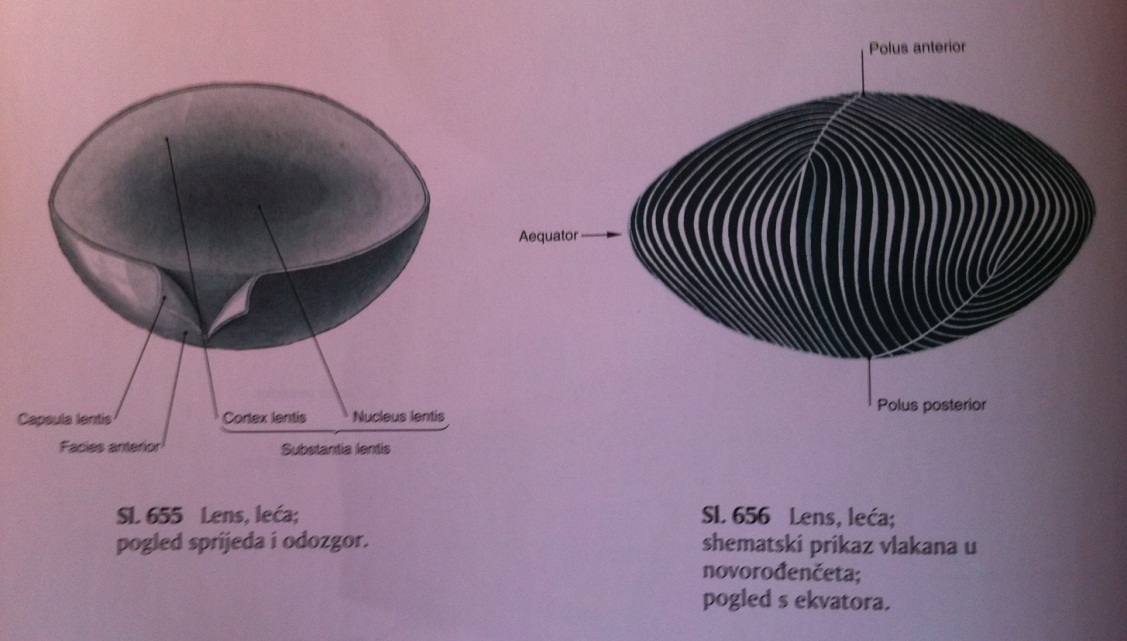 Građena od slojeva različitog indeksa loma 
Bikonveksna i konvergentna
Cilijarni mišići mijenjaju radijuse zakrivljenosti ploha leće 
R (prednje plohe)= 10-6mm
R (stražnje plohe)= 6-5,5mm
MREŽNICA
Zakrivljeni zastor (r =40mm) na kojem konvergentni sistem oka stvara realnu i obrnutu sliku
Tanak sloj optički aktivnih stanica koje apsorbiraju svjetlosne fotone i pretvaraju njihovu energiju u naponski impuls u živčanim vlaknima
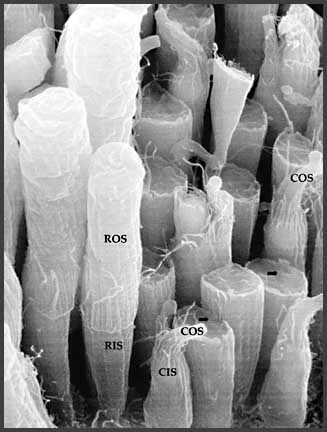 ŽUTA PJEGA – mjesto na mrežnici gdje nastaje slika pri normalnom osvjetljenju
SLIJEPA PJEGA - Područje gdje izlazi optički živac potpuno je neosjetljivo na svjetlost jer tu nema niti štapića niti čunjića.
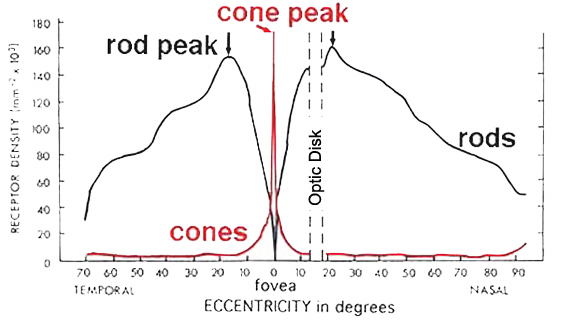 KARAKTERISTIČNE TOČKE OKA
BLISKA TOČKA -najbliži položaj predmeta za koji oko uz maksimalnu akomodaciju stvara jasnu sliku na žutoj pjegi
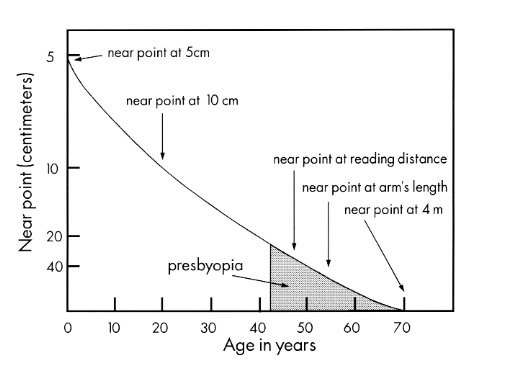 B.  DALEKA TOČKA- položaj predmeta za koji oko stvara jasnu sliku na žutoj pjegi u akomodacijskom miru
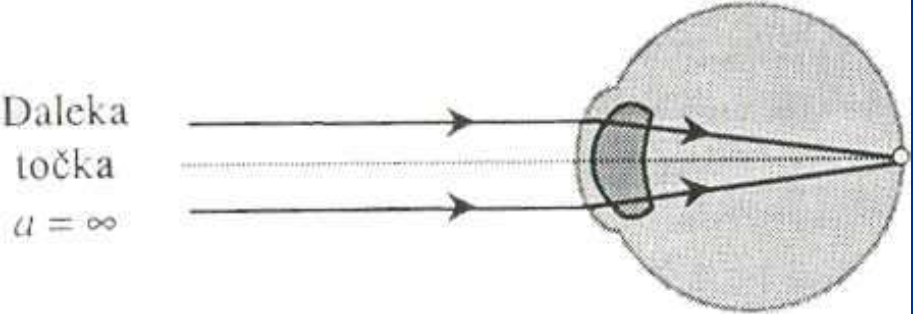 C.  DALJINA JASNOG VIDA- dogovorena udaljenost predmeta na kojoj je razlučivanje dobro, a akomodacija umjerena
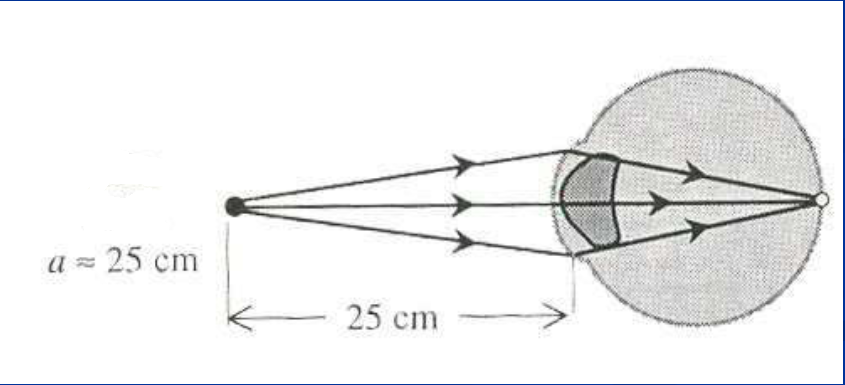 AKOMODACIJA OKA
Sposobnost očne leće da mijenja svoju jakost kako bi od bliskih predmeta nastala jasna slika na mrežnici.
Jakost leće u akomodacijskom miru je j=59 dpt (najmanja), a u akomodacijskom maksimumu j=71 dpt
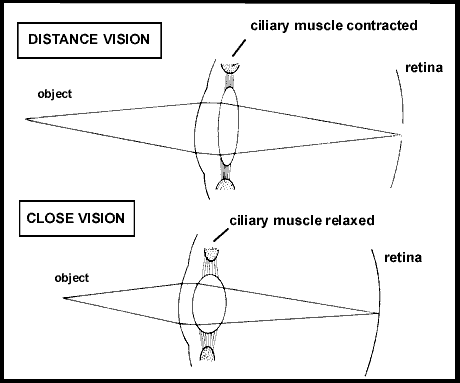 REZOLUCIJA OKA
ODREĐENA:

RAYLEIGHOV KRITERIJ
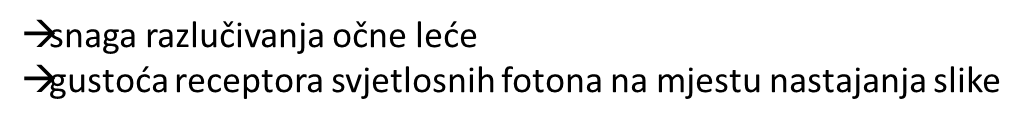 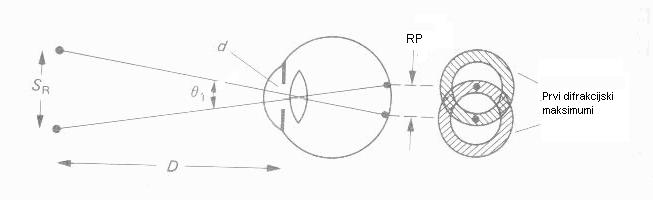 Na žutoj pjegi je najveća gustoća čunjića pa je tu i razlučivanje najbolje (3 mm).
POGREŠKE OKA
KRATKOVIDNOST-MIOPIJA
KOREKCIJA (DIVERGENTNA LEĆA)
Jakost joj je veća što je daleka točka bliže oku.
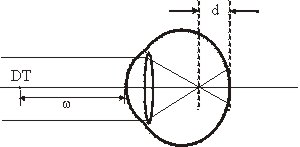 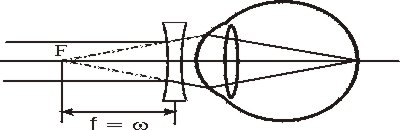 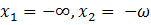 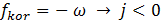 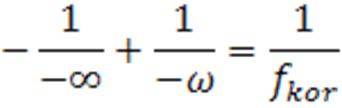 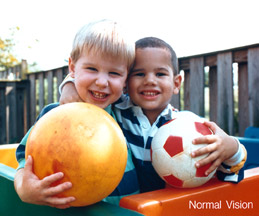 DALEKOVIDNOST- HIPERMETRIJA
KOREKCIJA (KOVERGENTNA LEĆA)
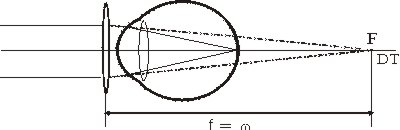 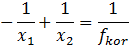 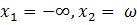 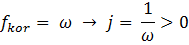 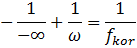 STAROVIDNOST - PRESBIOPIJA
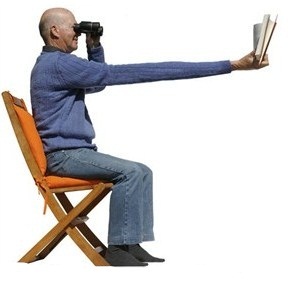 KOREKCIJA (KOVERGENTNA LEĆA)
Konvergentna leća mora od predmeta koji je na daljini jasnog vida napraviti virtualnu sliku u bliskoj točki oka. 
Kada je b = - , oko više uopće ne akomodira
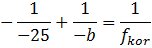 Pogreške centriranih sistema
iliti
Sferne aberacije
Što su i kako do njih dolazi?
prisutne su kod širokih snopova svjetlosti
rubne zrake lome se jače one bliže optičkoj osi
slika neće biti točka nego dužina
Sferna aberacije oka
Kromatske sferne aberacije
Svaka valna duljina = svoju sliku
Astigmatizam
Pogreška leće koja uzrokuje zakrivljenost slike
Posljedica je različite zakrivljenosti leće po horizontalnoj ili vertikalnoj ravnini
Posljedica je nejednaka pozicija slika na optičkoj osi
Astigmatizam oka
http://www.youtube.com/watch?v=SrInetyfwm4
http://www.youtube.com/watch?v=SrInetyfwm4